MUSIC CAMPSAVE THE DATE
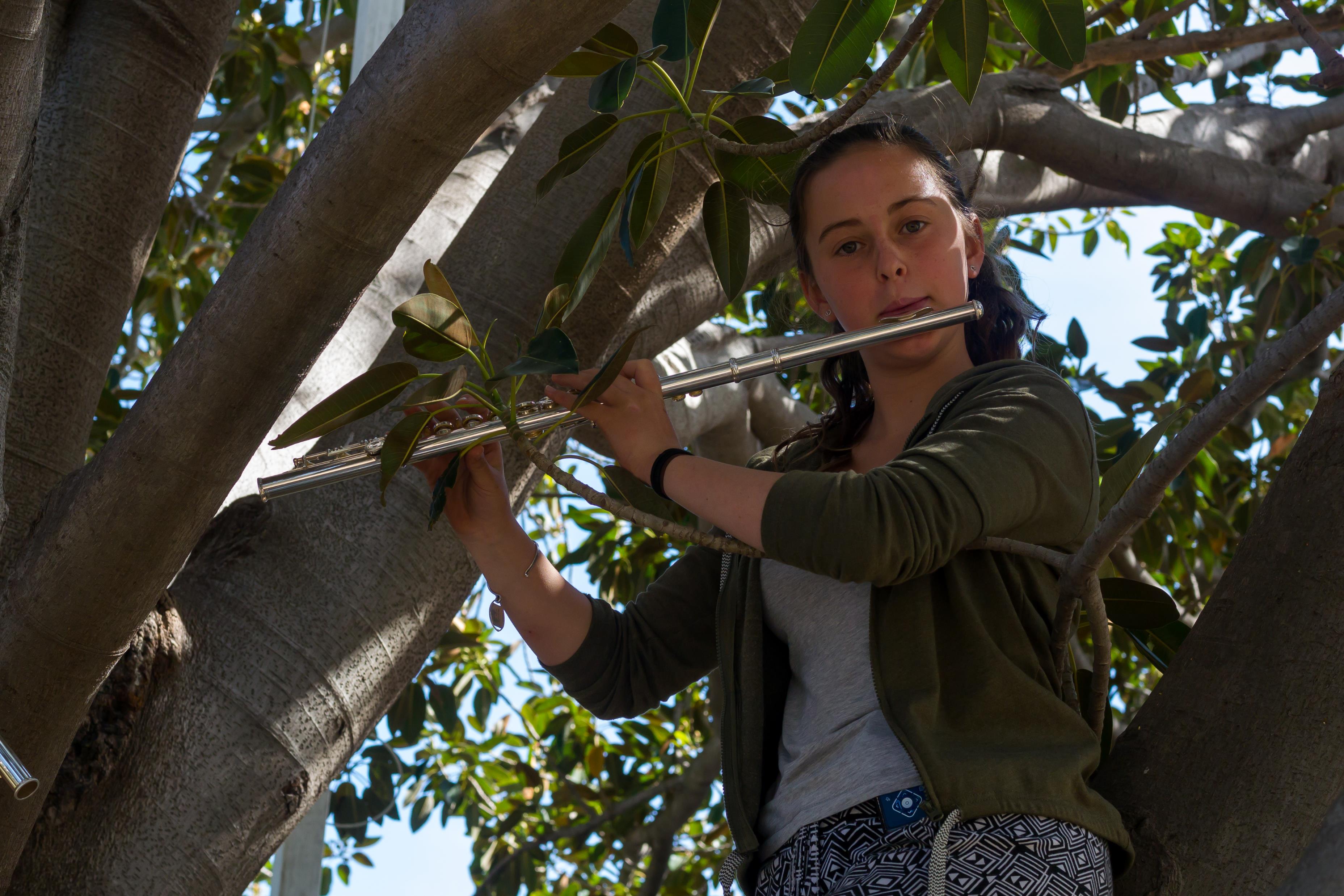 Term 2, Week2
Friday 5th May (Period 4) till Sunday  7TH MAY (till noon)